Variability in the Southern Ocean south of Africa: evidence of atmospheric induced variability
Ricardo Domingues1,2, Gustavo Goni2
1CIMAS – University of Miami
2Physical Oceanography Division, AOML/NOAA
Ricardo.Domingues@noaa.gov
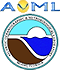 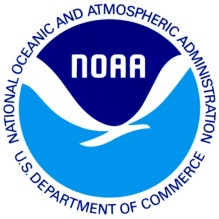 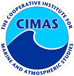 PHOD retreat, March 28-29, 2012
The goal
To evaluate the variability in the Southern Ocean between South Africa and Antarctica and investigate its link with the atmospheric variability
Gille [2002]
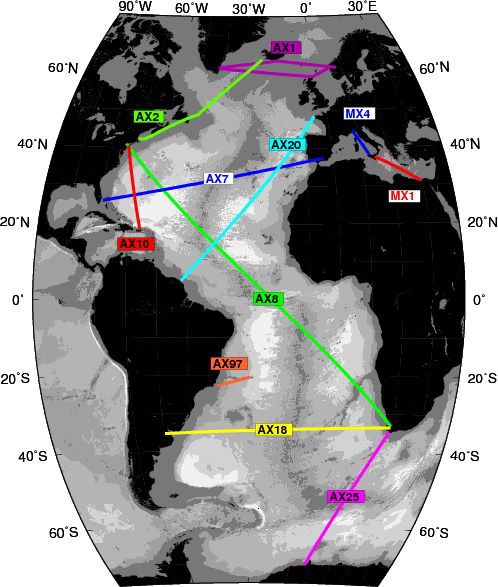 The dynamics
Agulhas Current (AGC)

Agulhas Rings (AGR)

Antarctic Circumpolar Current (ACC)

Subantarctic Front – SAF
Antarctic Polar Front – APF
Together account for more than 70% of ACC transport
(Swart et. al. , 2008)
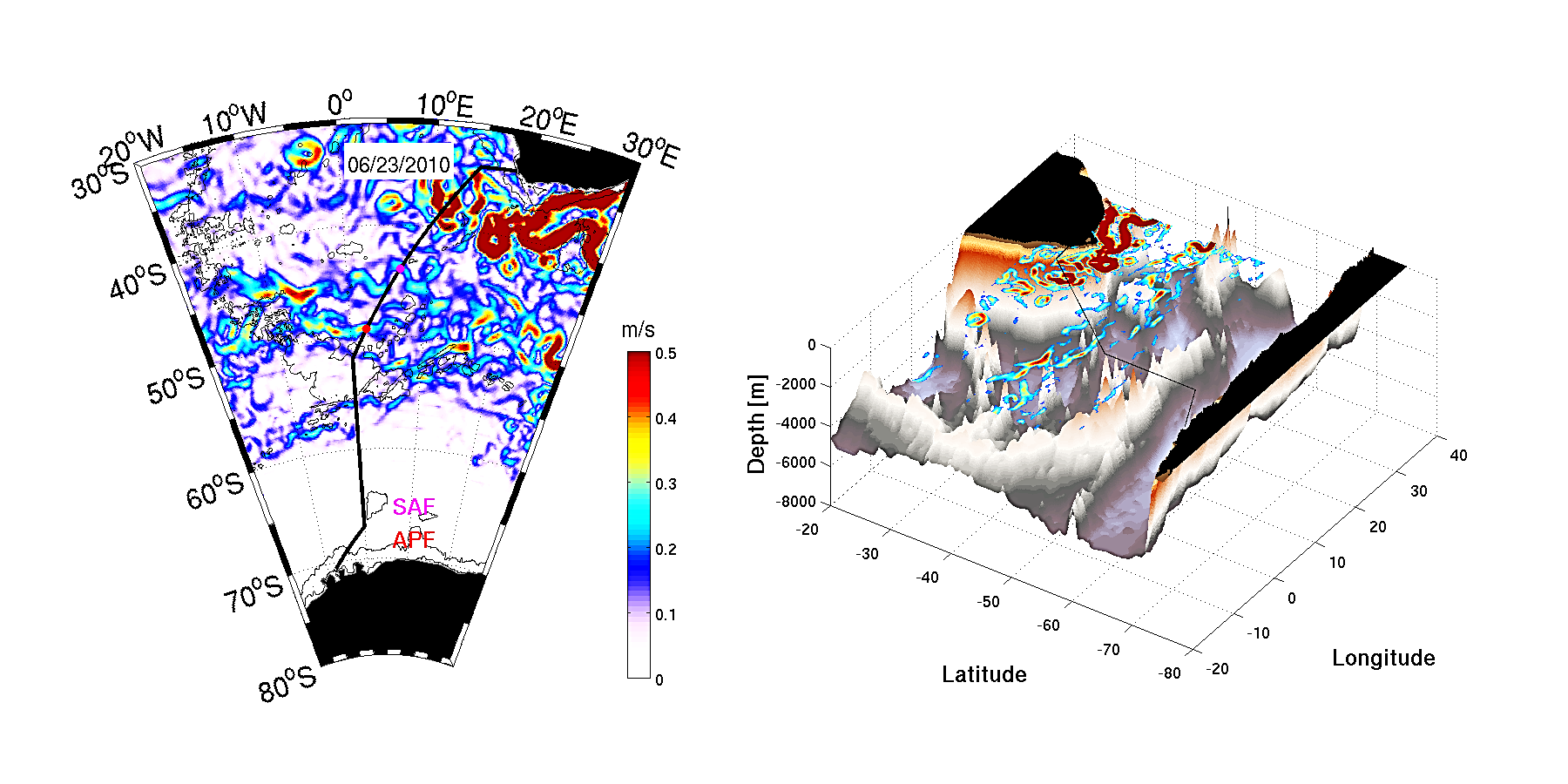 Altimetry-derived gestrophic velocity
Previous work
Southern Ocean

Gille 2002, 2008 – Indicated a consistent warming trend during last decades 	concentrated within the ACC

Sokolov 2009 – Suggested the S.O. warming as potentially due to a 	southward shift in the ACC

Sallee et. al 2008 – Observed that the frontal position variability is largely 	controlled by the atmospheric variability – basically through the 	Southern Annular Mode (SAM) – but largely regional dependent 

XBT transect AX25

Billany et. al 2010 – Demonstrated that frontal motions were not related  to 	the SAM index
Remain to be determined the link between the atmospheric variability and 	the oceanic
Data and Methods
Atmospheric variabilty

Satellite Winds – CCMP (Atlas et. al [2011], 1993-2010)
SAM index – NOAA-CPC (www.cpc.ncep.noaa.gov)


Oceanic variability

XBT HD along AX25 - 16 transects, starting in 2004
Satellite SST – OISST.v2 (1993-2010)
Satellite altimetry – AVISO (1993-2010)
APF and SAF variability 
Transports
Frontal motions
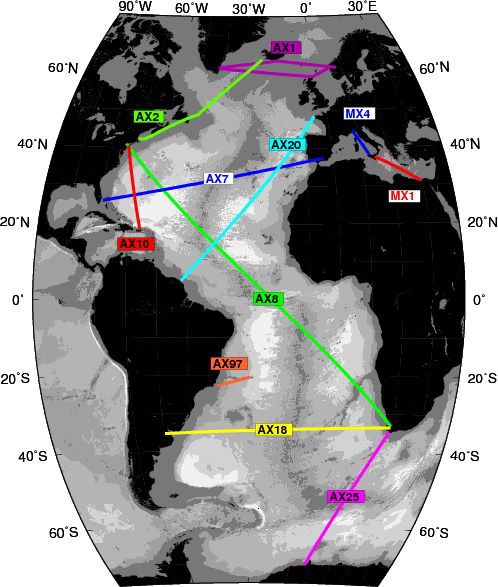 Data and Methods
SAF and APF variability

Frontal transports 
Baringer and Garzoli [2007]
Full water column 
TS profiles
Cumulative  transports

Swart et. al. [2008]
Altimetry-derived
transports (1993-2010)

Frontal position (jet of the current) was defined as the maximum SSH gradient within the known frontal domain
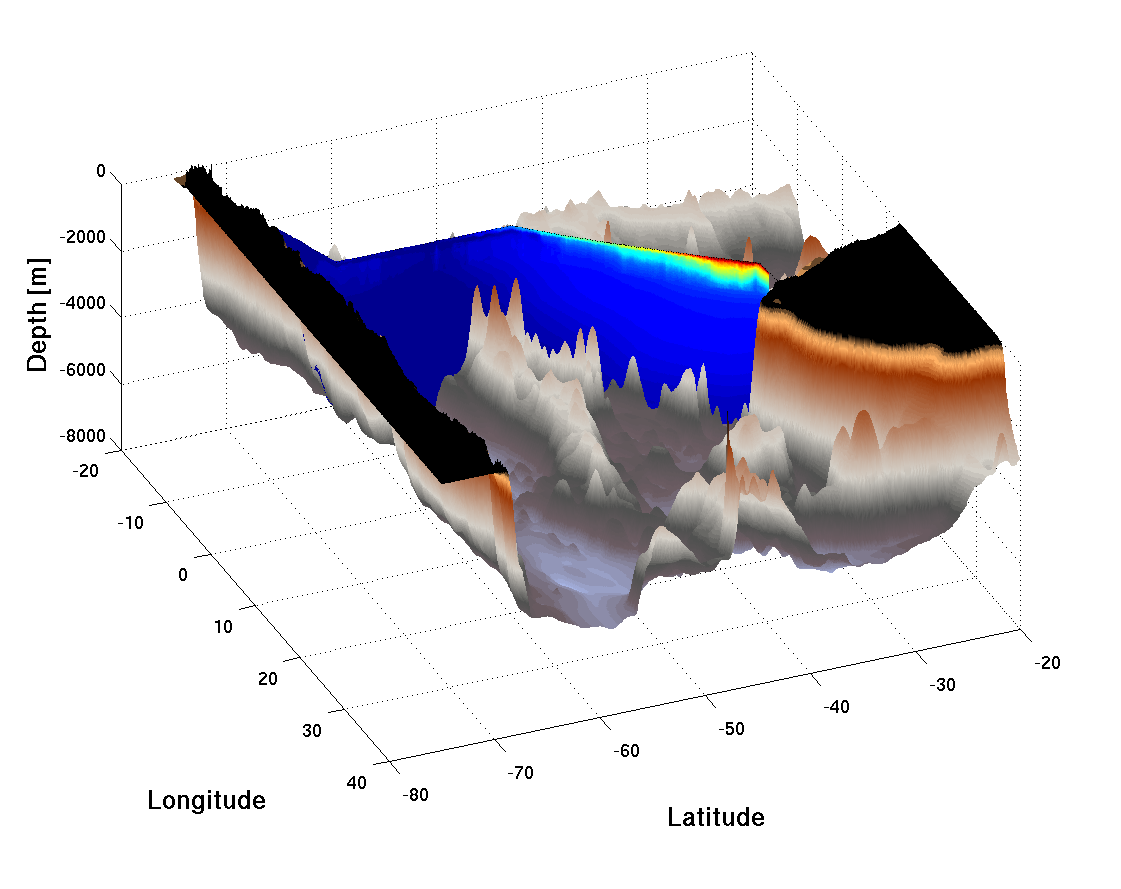 Africa
Antarctica
Results
XBT-derived thermal variability
North of 45oS

Agulhas Rings – up to 5oC anomalies 

Within the ACC

Mixed layer variability – up to 2oC anomalies
Warm anomalies starting in 2009
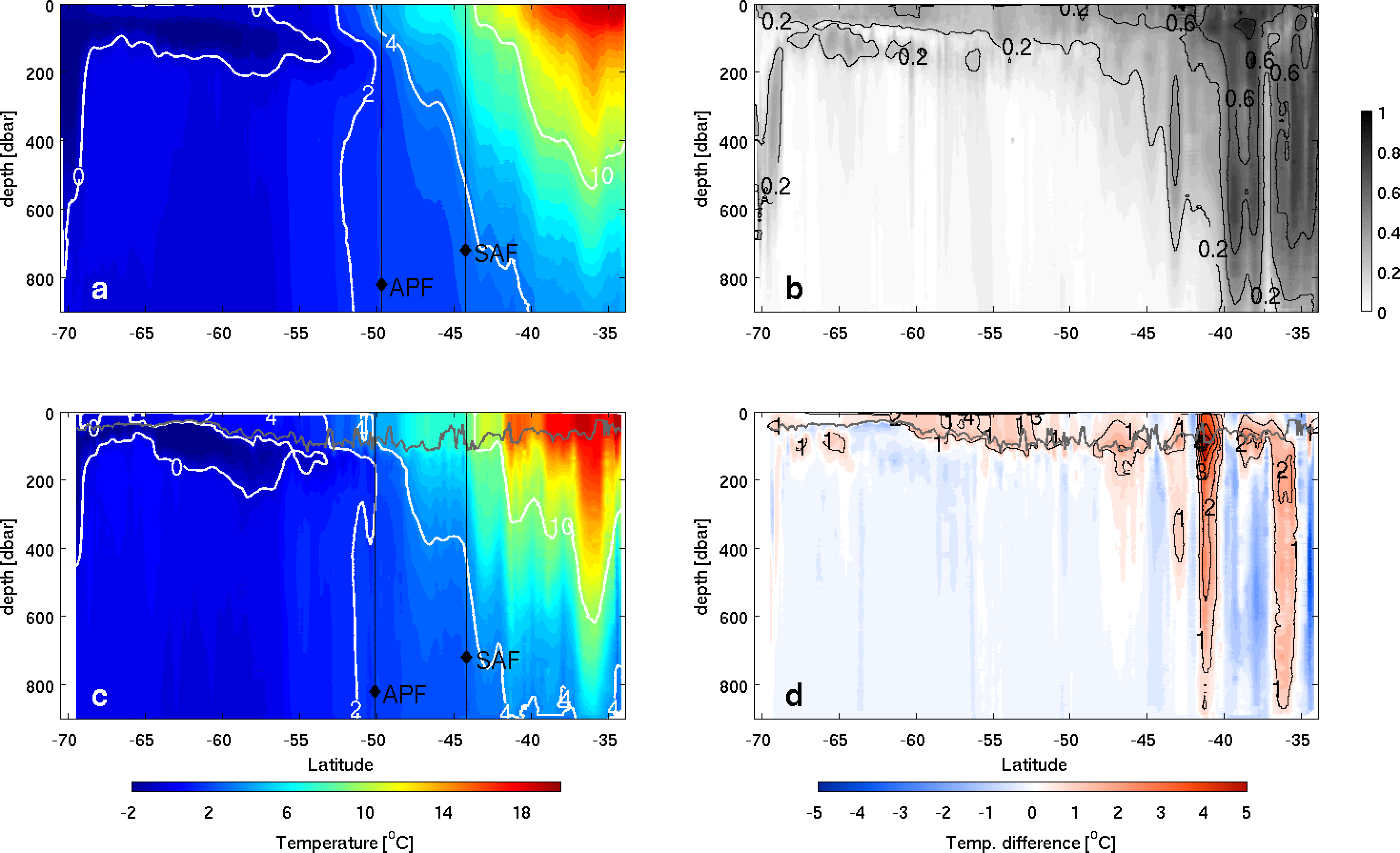 Mixed Layer Variability
AGC
AGR
Feb 2010
figure from Domingues et. al. [2012], to be submitted
Results
SST and wind stress time-series along AX25
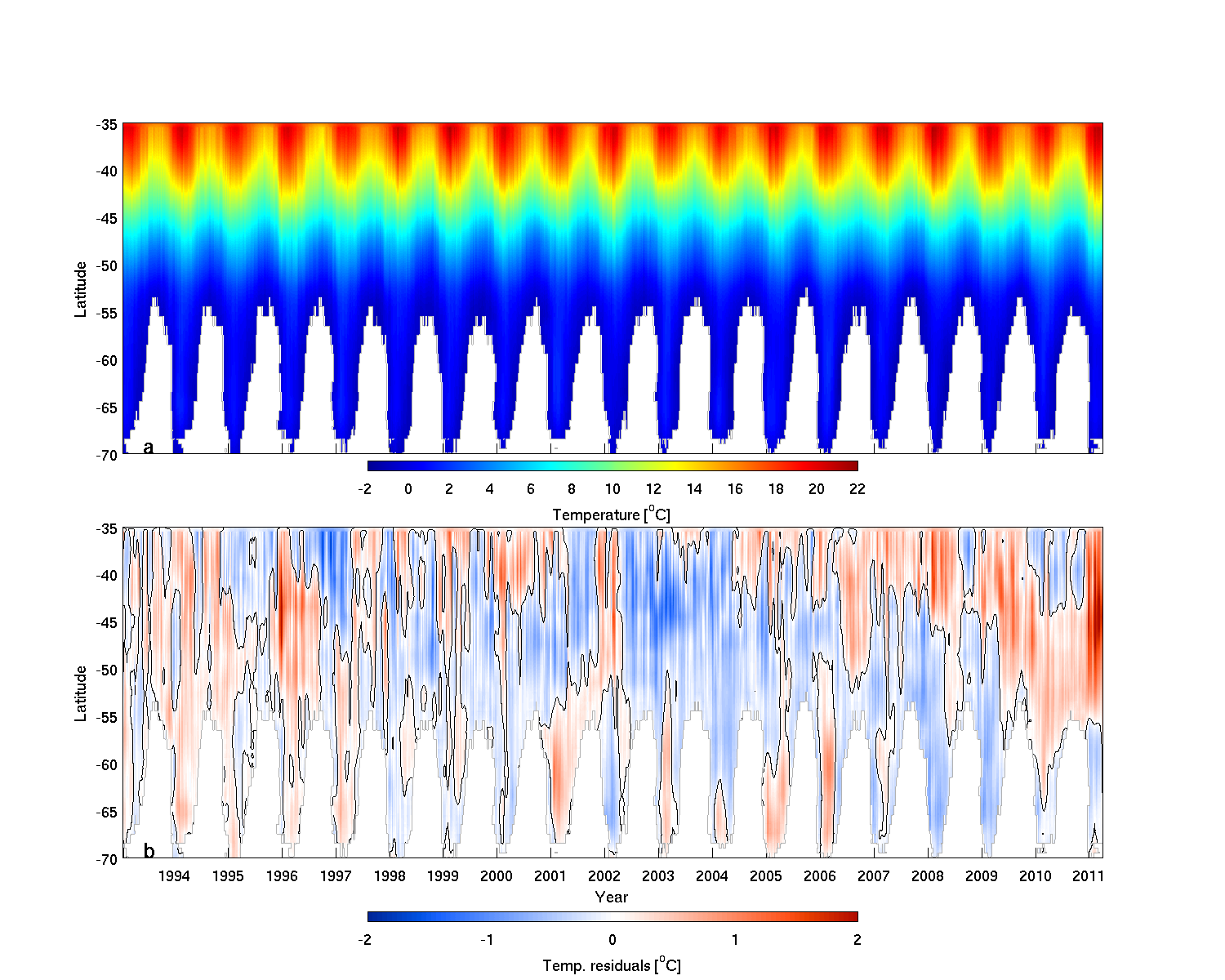 SST
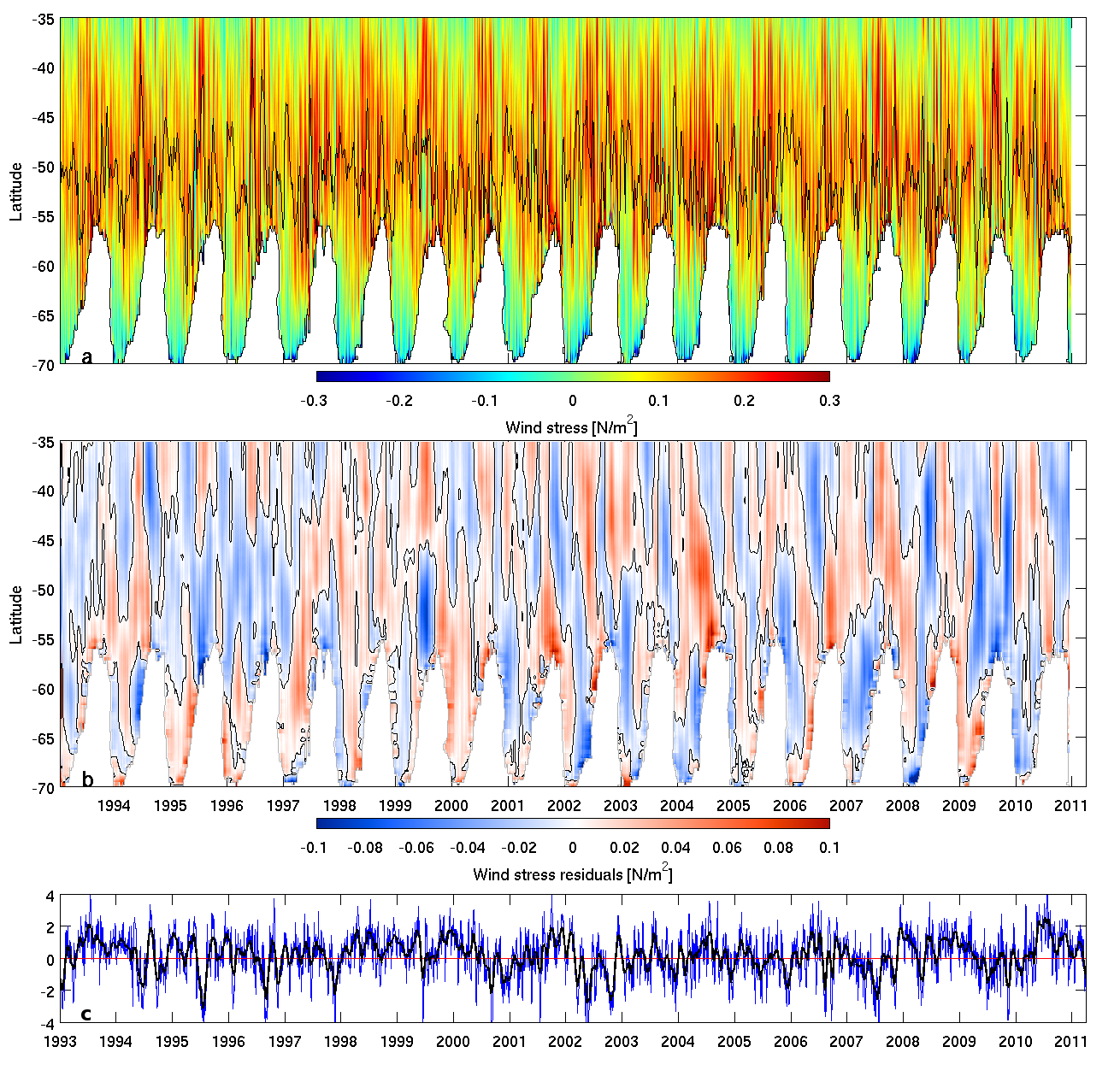 Wind stress
Results
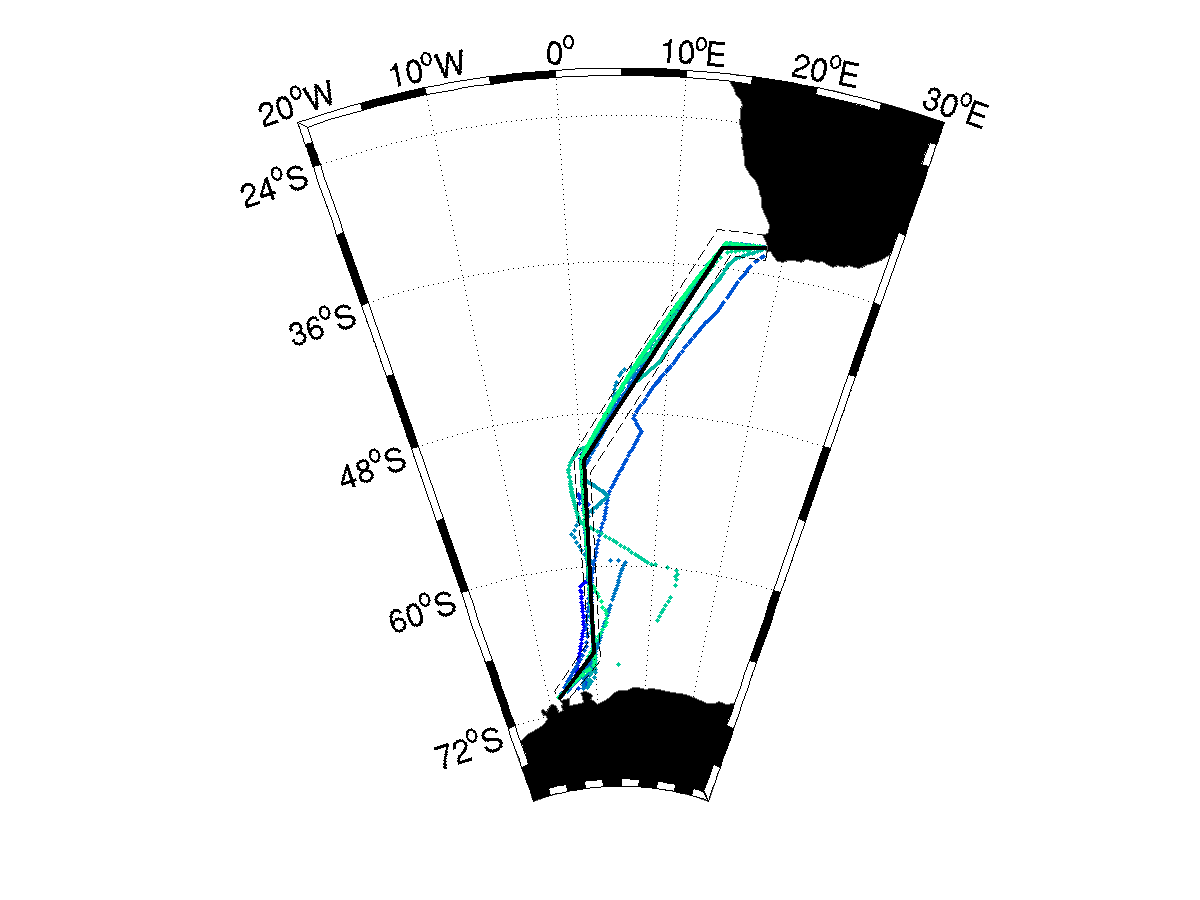 Wind stress variability VS. SAM
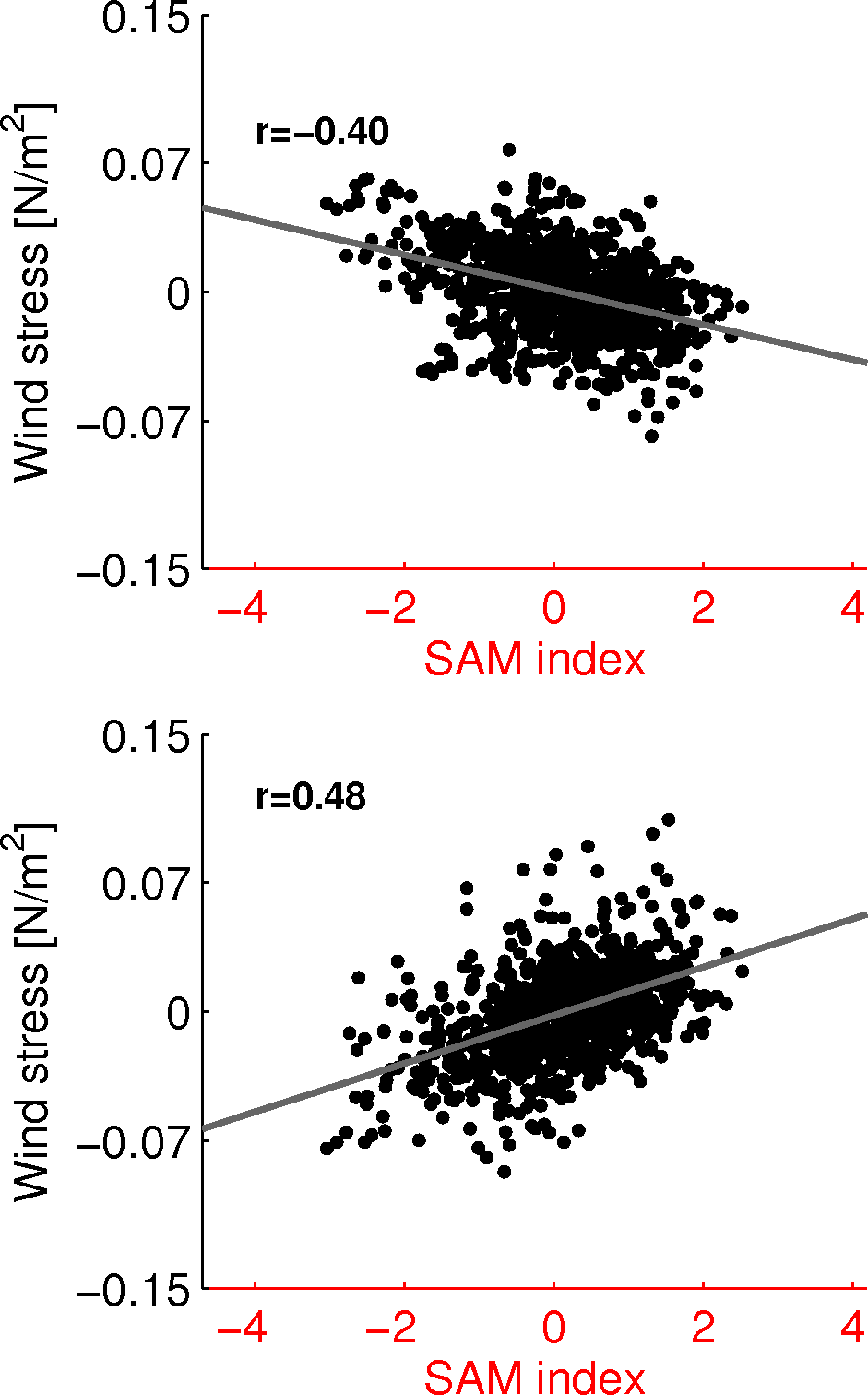 35oS – 45oS
50oS – 60oS
Southward displacement of the westerlies during positive SAM
Ocean response to SAM through Ekman transport anomalies
	(Gupta and England 2006)
Results
Wavelet transforms
SST - residuals

Mostly interannual variability
Periodicity of ~ 2 years


SAM index

Mostly interannual variability
Periodicity of ~ 2 years
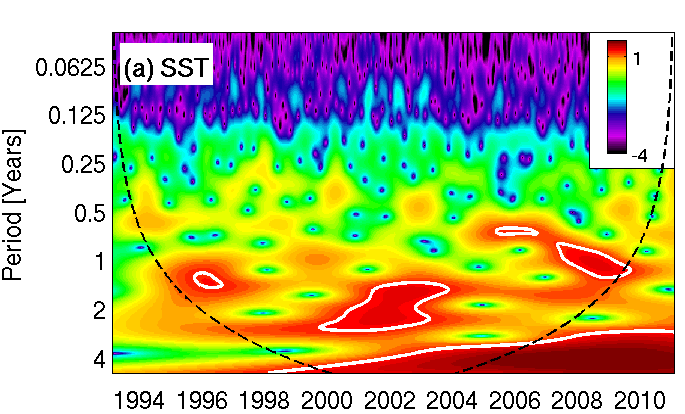 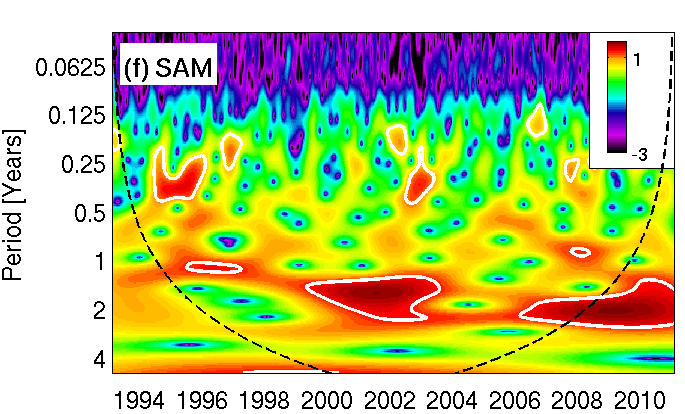 figures from Domingues et. al. [2012], to be submitted
Discussion
Interannual time-scales
Different fronts are exposed to different Ekman regimes
(Sallee et. al. 2008)



Positive SAM
↑ SST within ACC
↓ SAF transport
↑ APF transport
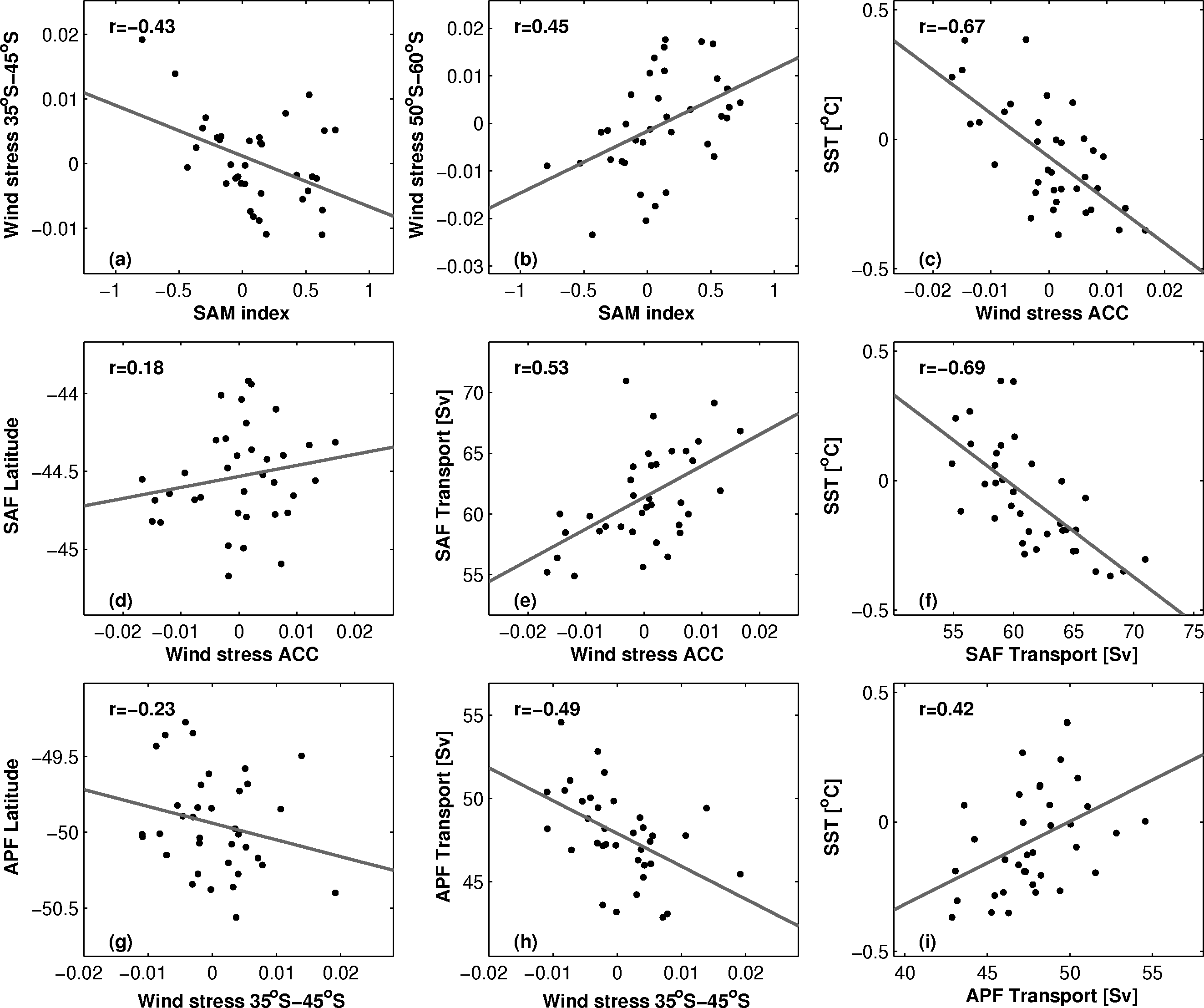 SAF Transp. Vs. wind 45oS
SAF Transp. Vs. SST
Wind stress [N/m2]
APF Transp. Vs. SST
APF Transp. Vs. wind 45oS
Wind stress [N/m2]
Discussion
The potential mechanism – Interannual time-scales
Westerlies
Westerlies
Anomalies   +   -
X
X
X
X
X
X
X
η
0
ZML
Depth [m]
Wek
APF
SAF
-H
-60                        -55                             -50                        -45                           -40
Latitude
η = dynamic height
Easterlies
Westerlies
X
Discussion
Ekman suction velocities
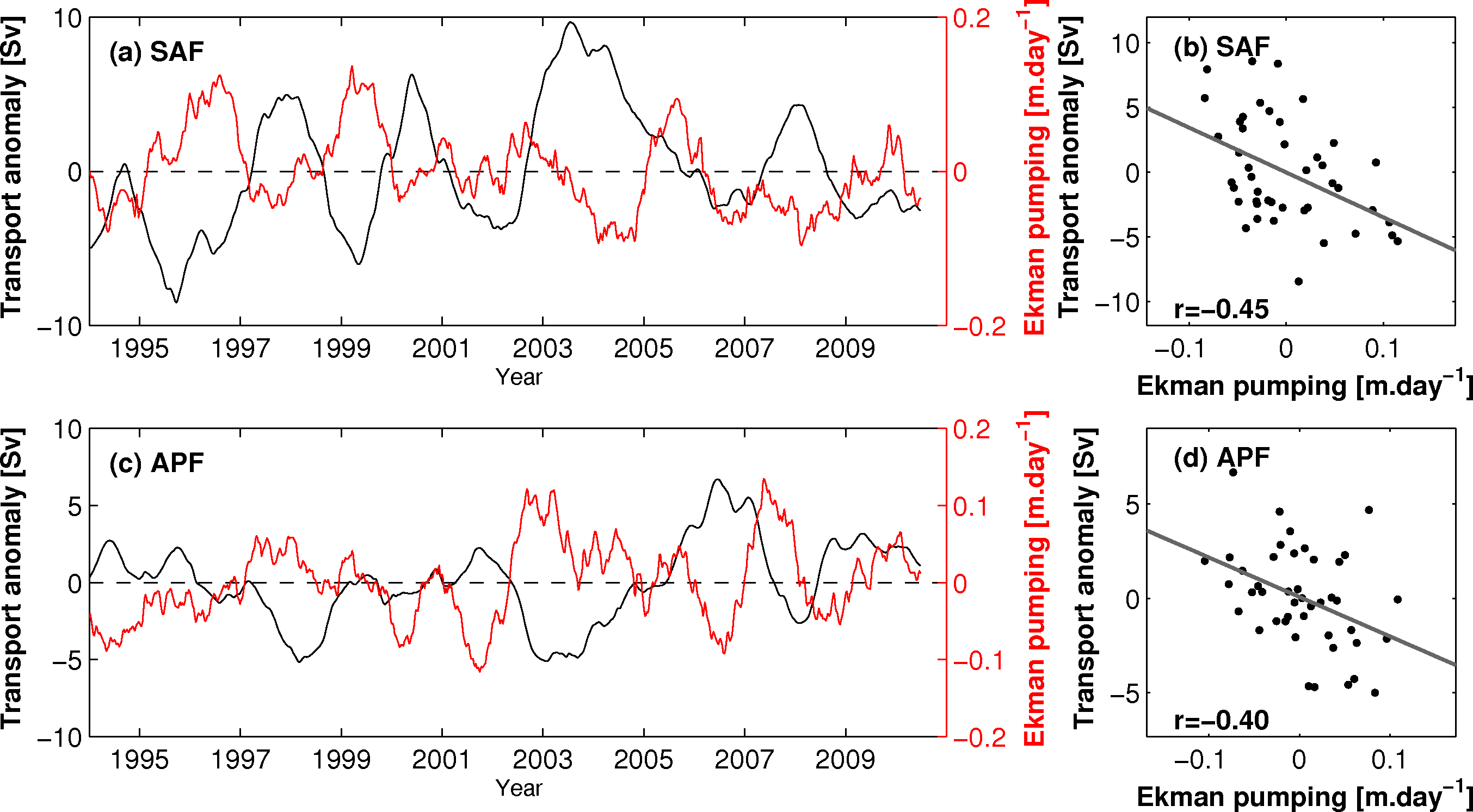 Summary
Link between atmospheric variability and the oceanic variability south of Africa

SAM-induced wind stress anomalies relate with:
Warmer mixed layer within ACC
Lower SAF transport through relaxation of the dynamic height gradient
Higher APF transport through intensification of the dynamic height gradient

Consistent with observed warming within the ACC
SAM has a consistent positive trend over last decades

Manuscript “Variability in the Southern Ocean between South Africa and Antarctica during 1993-2010” ready to be submitted